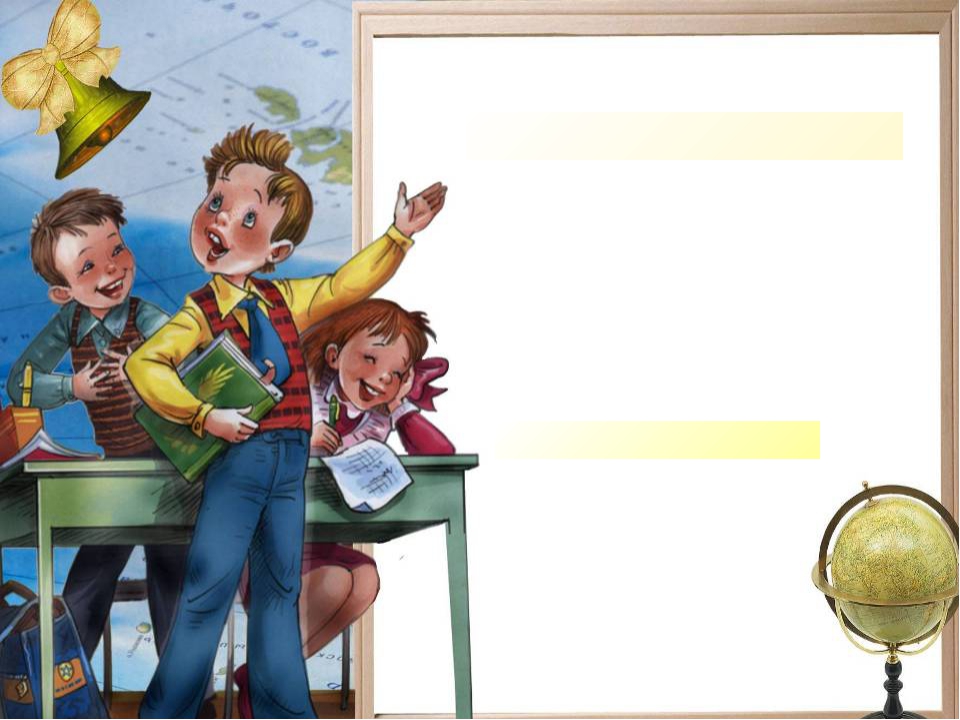 МУНИЦИПАЛЬНОЕ БЮДЖЕТНОЕ ОБЩЕОБРАЗОВАТЕЛЬНОЕ УЧРЕЖДЕНИЕ
  «СРЕДНЯЯ ШКОЛА №16 ГОРОДА ЕВПАТОРИИ РЕСПУБЛИКИ КРЫМ»
(МБОУ «СШ №16»)
Психолого-педагогический консилиум:
«Педагогическая адаптация учащихся 5-х классов к обучению в основной школе: 
создание оптимальных условий».
Дата проведения: 
12 ноября 2020 года
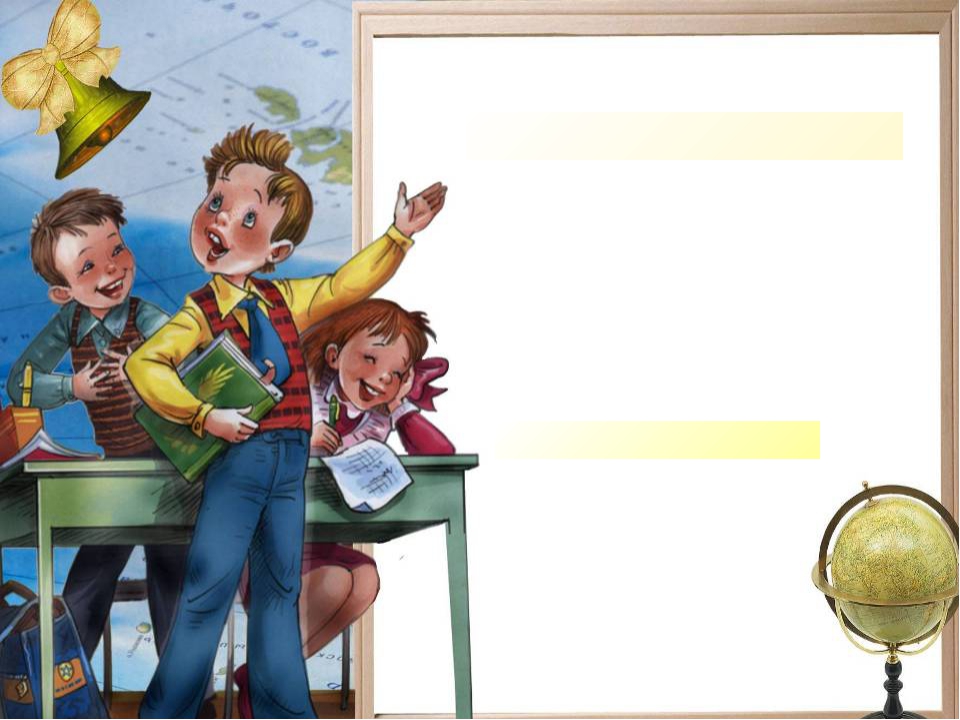 ЦЕЛИ: 
коллективное изучение трудностей 
в обучении пятиклассников;
выявление причин трудностей учащихся и учителей;
разработка учебно-воспитательных мероприятий по устранению этих причин;
налаживание сотрудничества между учителями, преподающими в 
5классах.
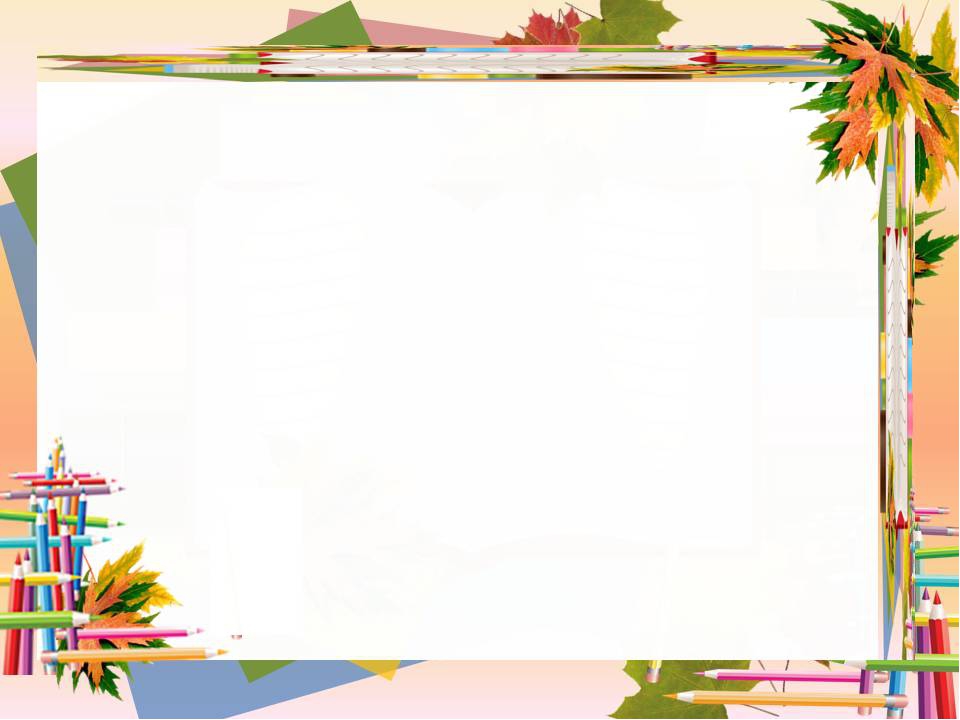 План консилиума
Тема и цели консилиума.  (Зам.директора по УВР Т.В. Полищук)
Результаты психолого-педагогического обследования учащихся 5-х классов.  ( Педагог-психолог Кислая Т.А.)
3. Отчеты классных руководителей 5-х классов об адаптации учащихся:13.1. Туренко О.А. – 5-А класс; 
3.2. Якубенко О.Ю.– 5-Б класс;
3.3. Красноперова Е.Н.– 5-В класс;
3.4. Севостьянова А.С. – 5-Г класс.
 4. Сравнительный анализ успеваемости учащихся 5-х классов по 
результатам обучения в 4 классах и  по результатам 1 четверти  
по предметам:а) русский язык – Кравченко В.П., Осетрова Т.М., Севостьянова А.С.
б) математика – Туренко О.А., Красноперова Е.Н.
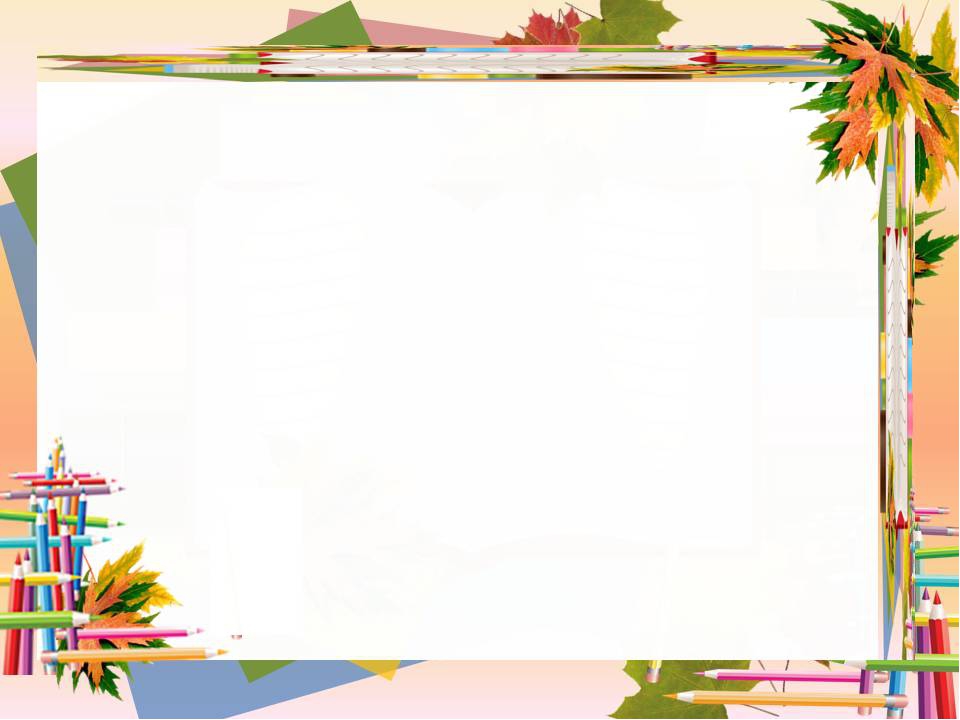 в) английский язык – Бухлаева Ю.А., Семкина В.А., 
Матясова Ю.В., Якубенко О.Ю.
г) биология – Лисовая Л.Н.
д) география, крымоведение – Евтошук К.В. 
е) история – Мошковская Т.М.
ё) ОДНКНР – Красуцкая С.О.
Преемственность между учителями начальных классов 
и учителями-предметниками, работающими в 5 классах. 
      (Классные руководители бывших 4 классов: 
       Дороненкова А.А., Кибало Н.Г., Повитницкая М.Л., Щербакова Е.Ю.)
    
               6. Выводы и рекомендации.